Hazardous Waste (Regulated Medical Waste)
NO
YES
Blood-soaked pads or gauze
Bloody effluent 
Blood filled syringe 
Blood transfusion tubing
 Forceps with protected sheath
Snares
Suction canister 
 Materials that are not soaked in blood
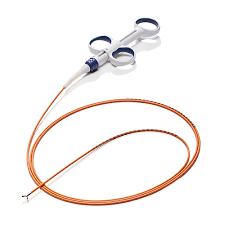 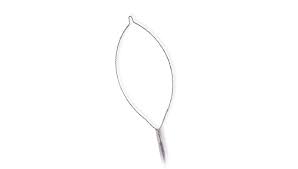 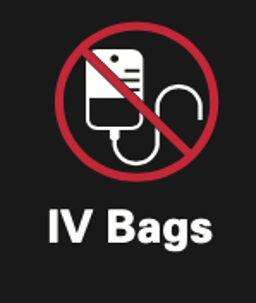 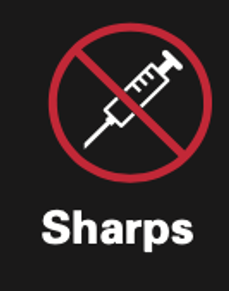 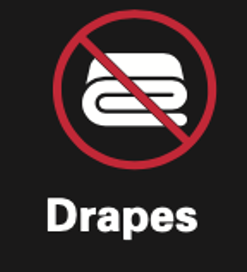 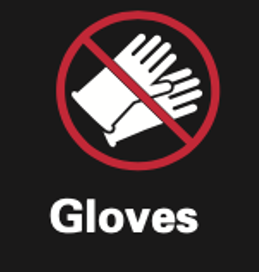 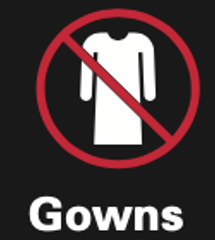 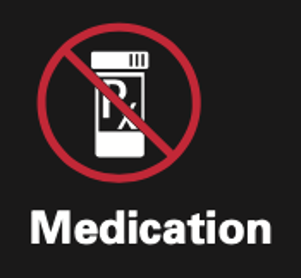 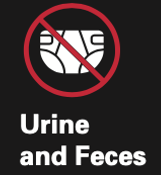 Sharps
NO
YES
ü Needles (IV, FNA)
ü Scissors/Scalpels
ü Broken glass vials
ü Capillary tubes
ü Forceps with exposed spike
 Wires/Snares
 Forceps with protection sheath
 Sphincterotomes
 Used IV catheters
 Empty syringes without needle
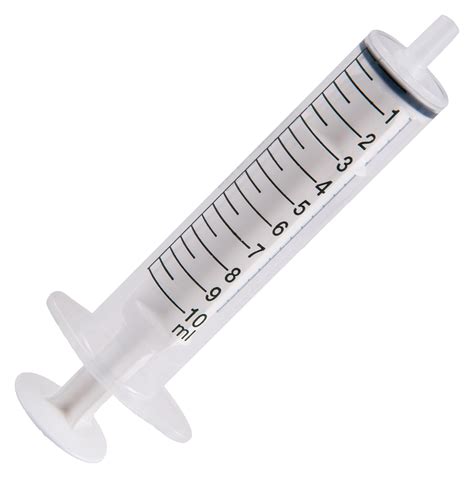 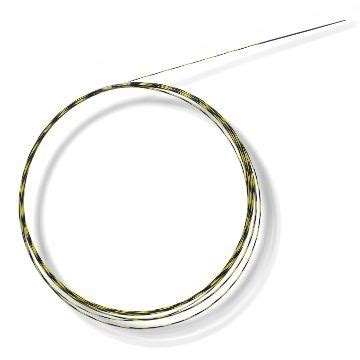 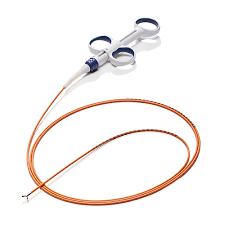 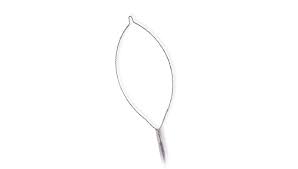 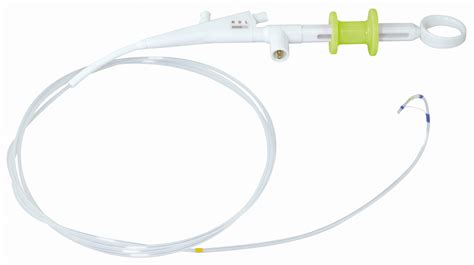 Trash (Landfill Waste)
NO
YES
Examples:
 Sharps
 Material soaked in blood 
Recyclable materials (cardboard, etc.)
Gloves, gowns
Gauze, underpads
Tubing/IV bags/syringes (empty)
Bite blocks
Endoscopy buttons, biopsy channel valve cap
Biopsy forceps with sheath protection, snares
Guidewires/sheaths/catheters
Sphincterotomes, plastic stents
NG tubes, PEG tubes
Suction canister (with solidified effluent)
RECYCLING
NO
YES
 Plastic bags
Any material that has been in contact 
     with the patient
Gloves
Gowns
[per local guidance]
Cardboard (packaging)
Paper (inserts)
Plastic bottles, containers
(per local guidance)
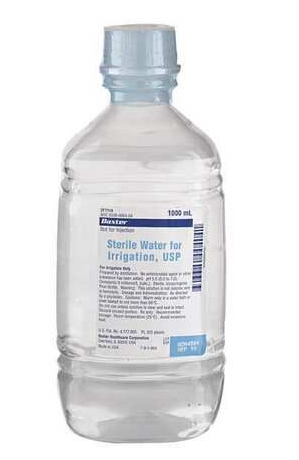 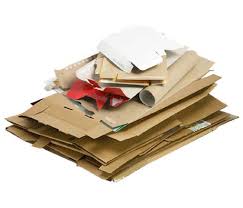